Bitcoin and Blockchain
Overview
Bitcoin address
Bitcoin transactions
Locking and unlocking script
Blocks and Bitcoin mining
Blockchain
Bitcoin Address
Elliptic Curve Cryptography
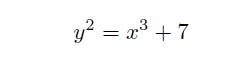 Compressing Public Key
Generating Public and Private Keys
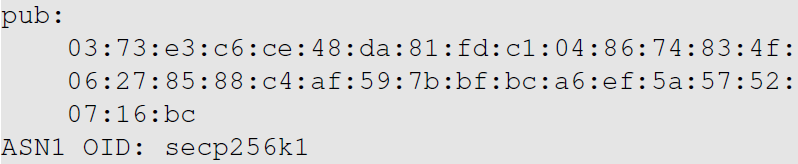 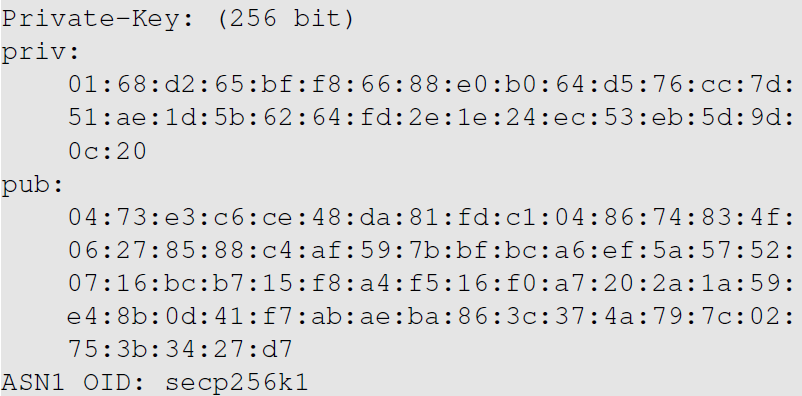 Generating Public-Key Hash
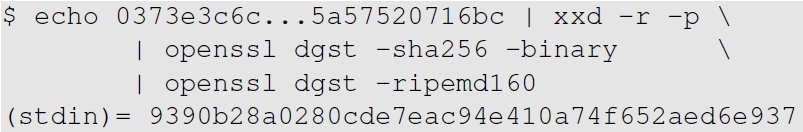 Turning Public-Key Hash into Bitcoin Address
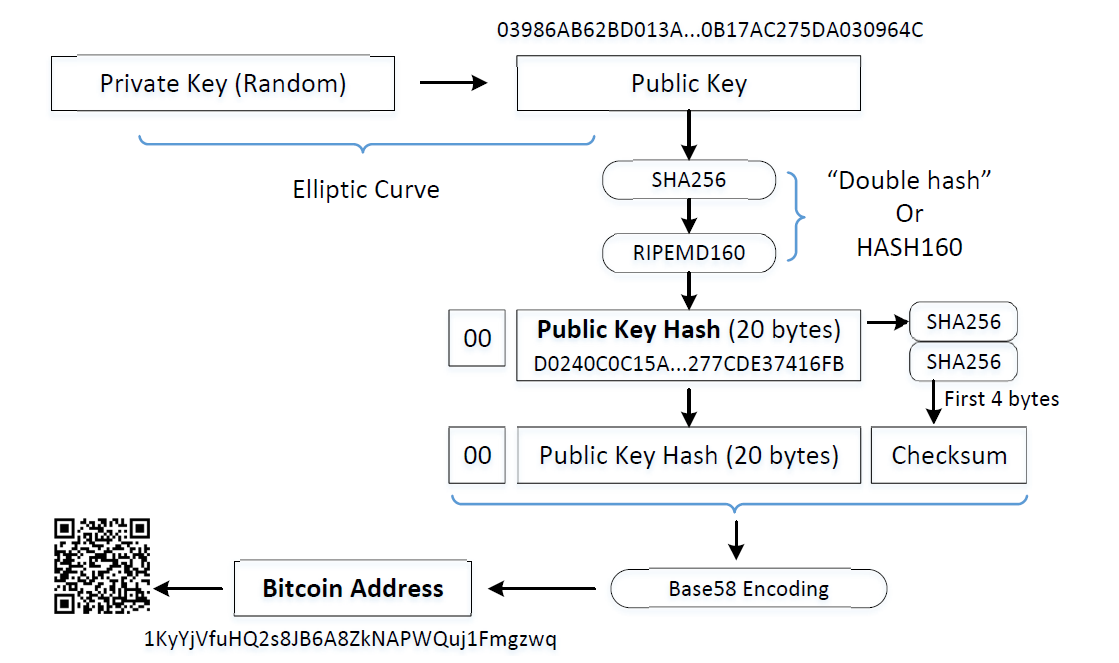 Base58 Encoding
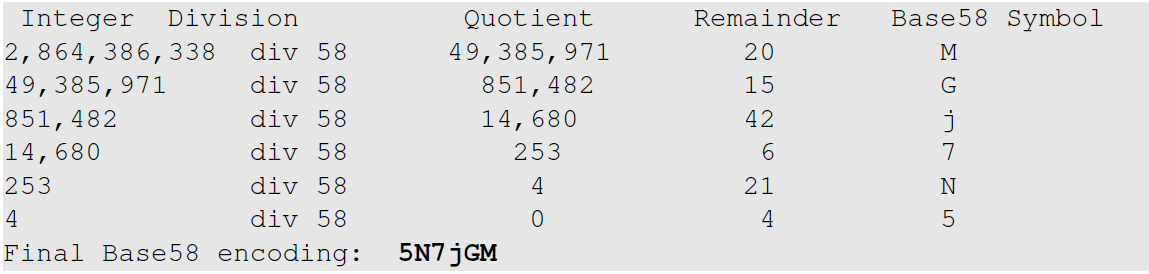 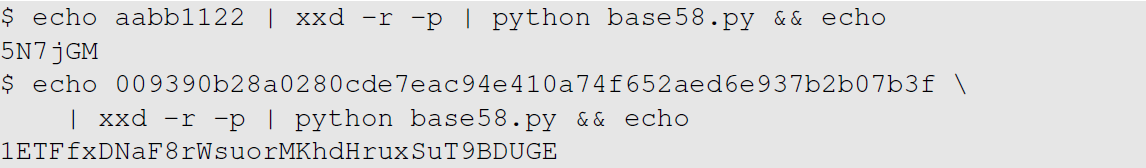 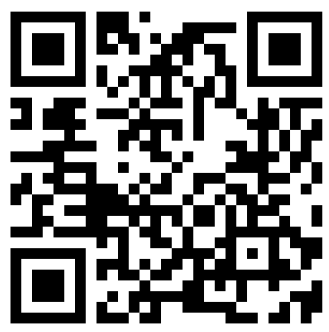 Transactions: Intuition
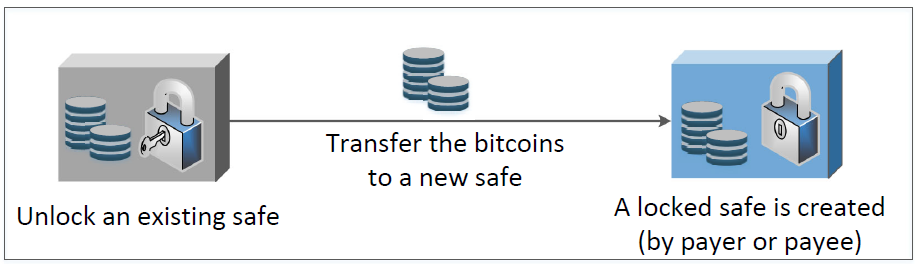 Components of Transactions & Examples
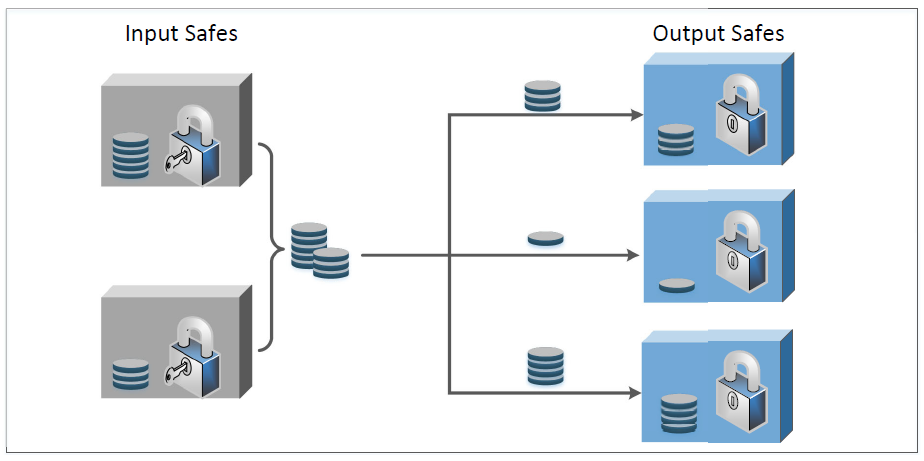 An Example
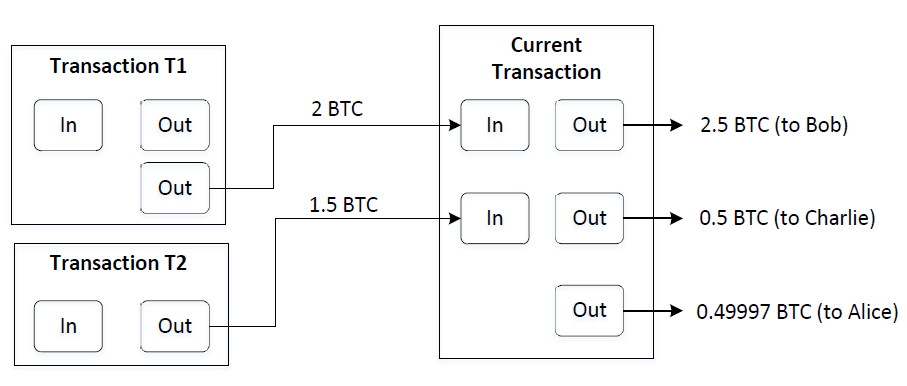 Changes
Transaction fee = (2 + 1.5) – (2.5 + 0.5 + 0.49997) =  0.00003 BTC
Locking and Unlocking Script
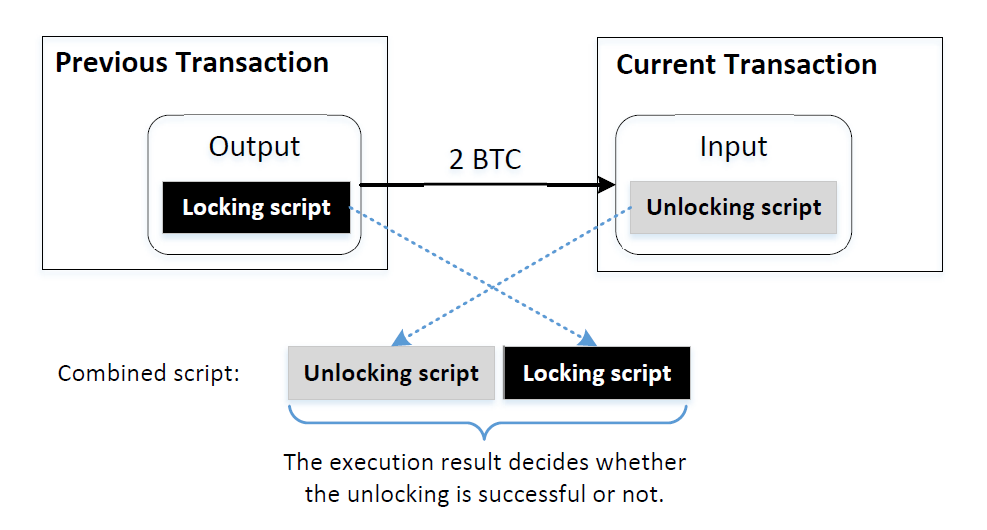 Script Examples
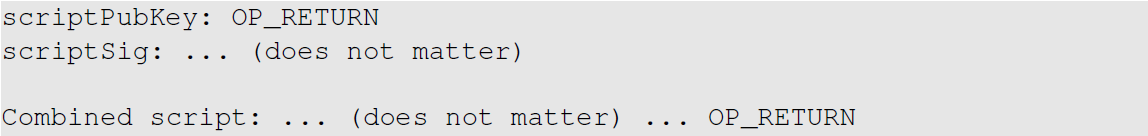 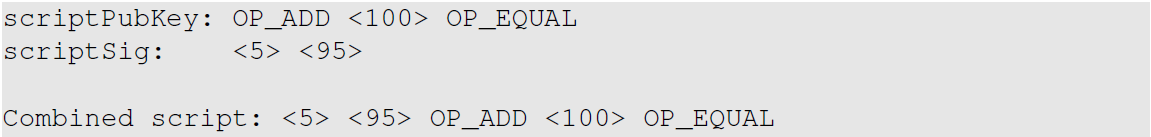 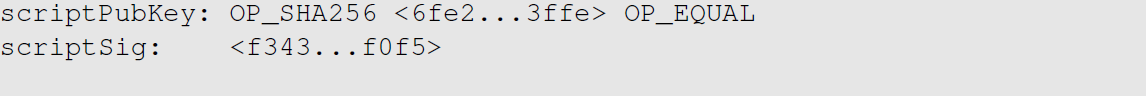 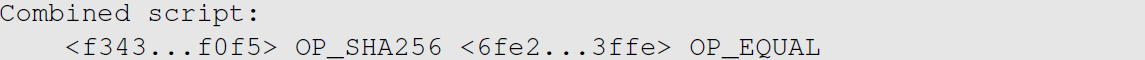 Pay-to-PubKey-Hash (P2PH)
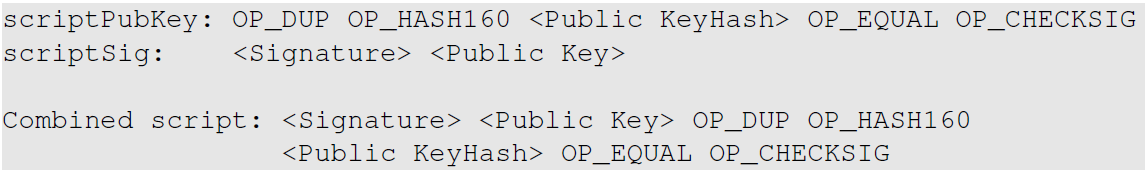 [Speaker Notes: Note to instructor:  using a board or drawing directly on the slide to show how the script execute]
Pay-to-MultiSig (P2MS)
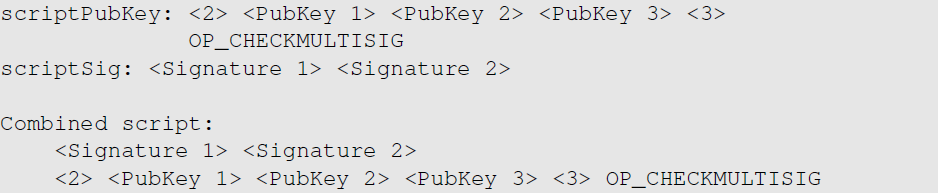 Pay-to-Script-Hash (P2SH)
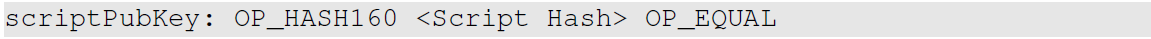 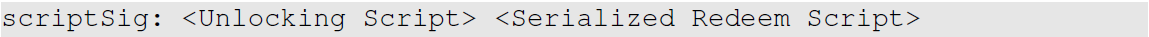 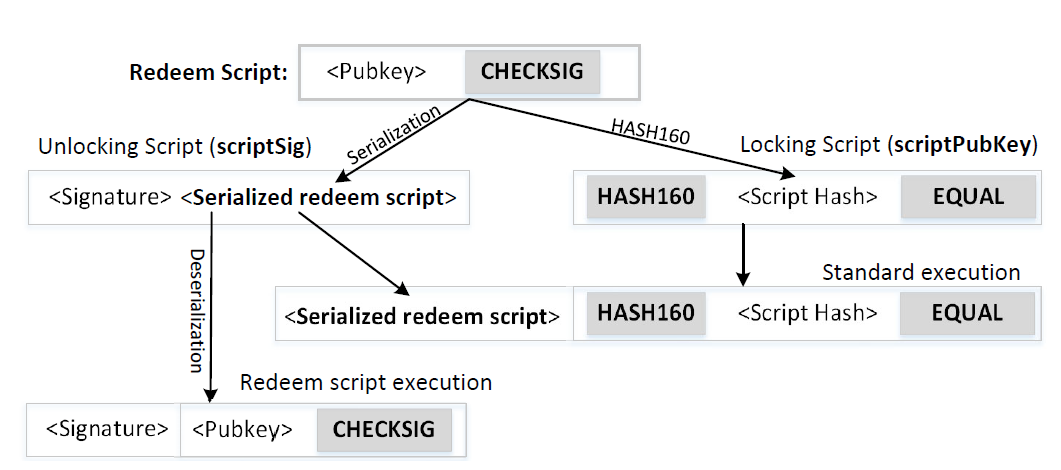 Use P2SH for MultiSig
Pay-to-MultiSig (P2MS)
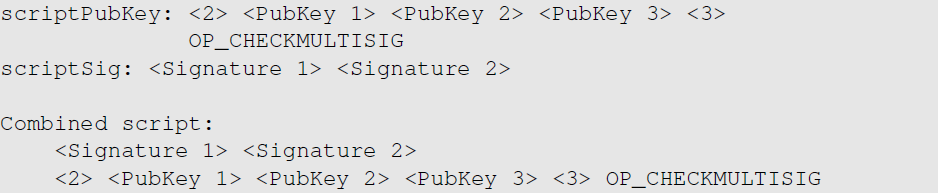 Pay-to-Script-Hash (P2SH)
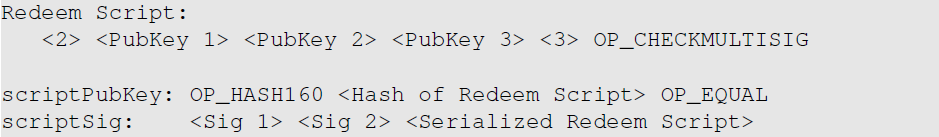 Sending Transaction
After a node has generated a transaction, it sends the transaction to its peers
Each peer will verify the transaction, and then forward it to their peers
Eventually, every node on the network will receive the transaction
Some special node called miner will be responsible for adding the transaction to the public ledger (i.e., blockchain).
Generating Blocks
Miners group transactions into a new block
The new block is appended to the existing blockchain
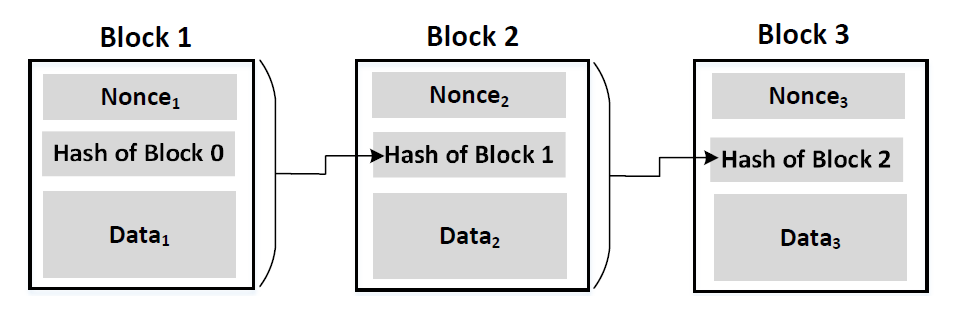 Mining
Proof-of-Work: find a nonce, s.t. when the hash of the block satisfies a special requirement, such as having 20 leading zeros
Rewarding: 
Coinbase transaction: new bitcoins are minted and given to the miner
Transaction fees
Once a miner has found a block, it immediately sends the block to its peers, who will verify the block and then forward the block to their peers.
Eventually, all the nodes will see this new block, and add it to their ledgers.
Include Merkle Root in Block
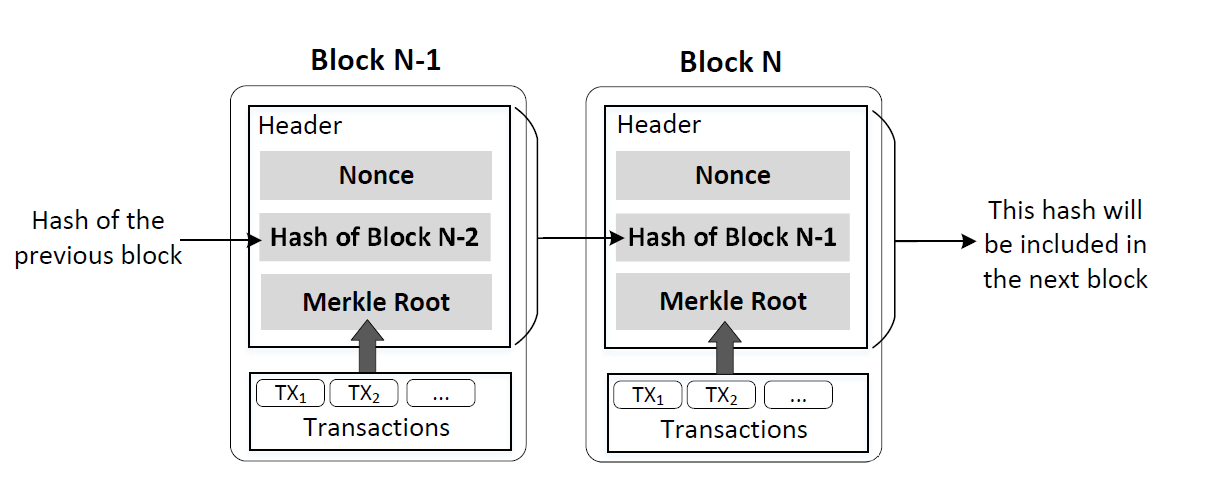 Merkle Tree
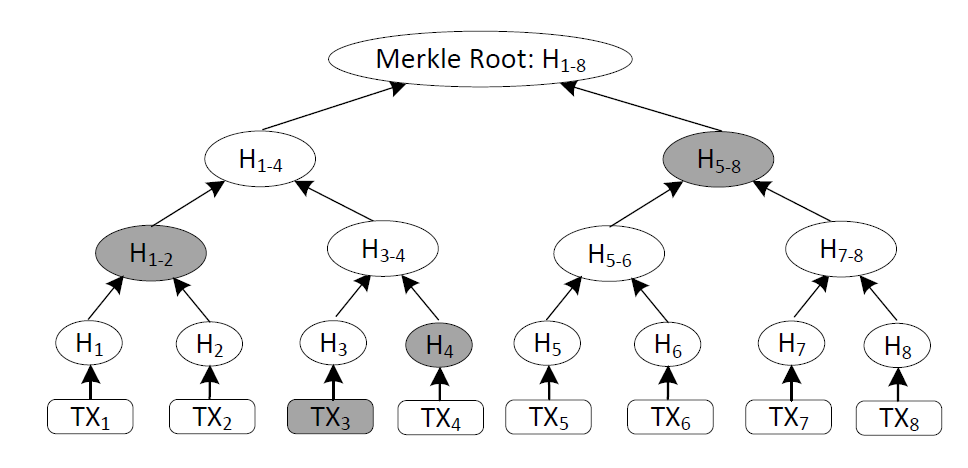 Benefit: 
To find whether a transaction is included in a block, you don’t need all the transactions
Good for non-full nodes
Branching
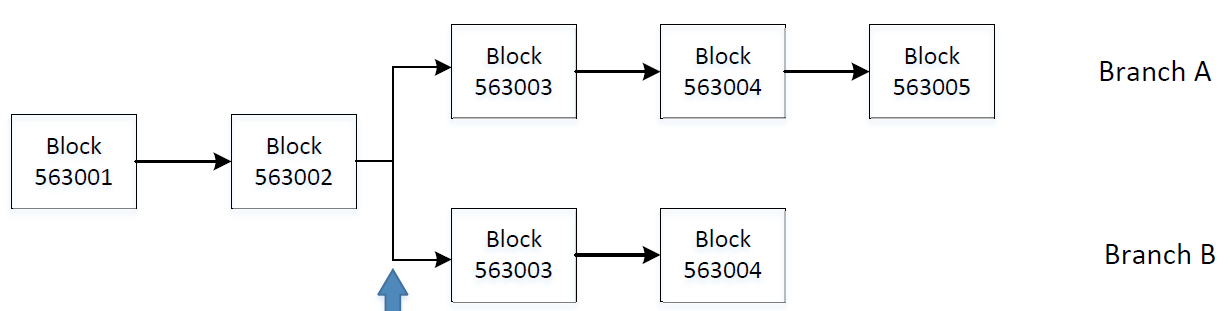 Branching occurs when two valid blocks are found at about the same time
The longest chain wins
Confirmation Number
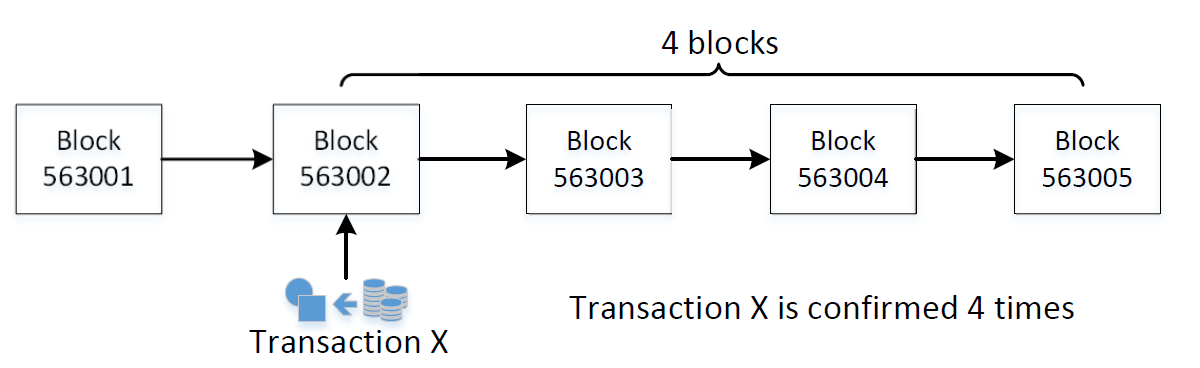 The larger a block’s confirmation number is, the less likely it will be removed from the blockchain
Probability of Double Spending
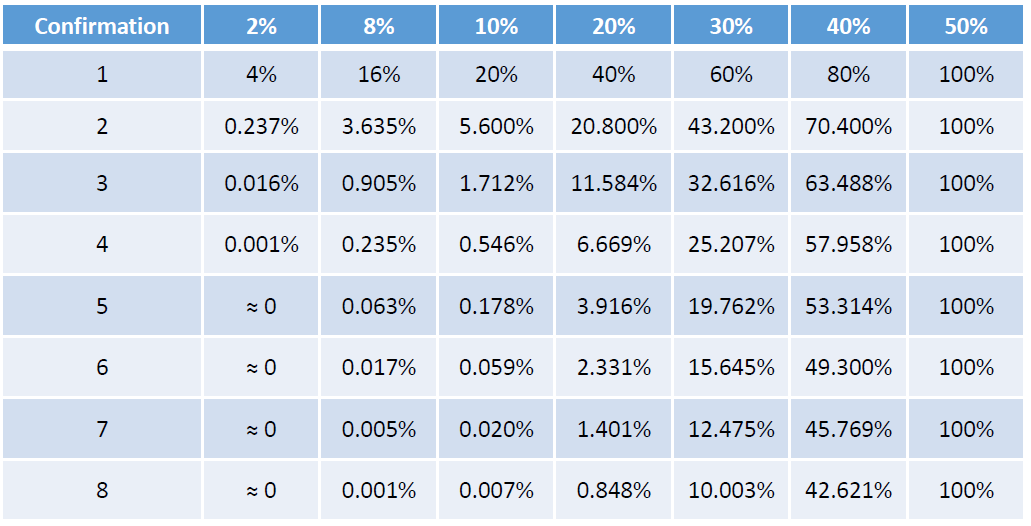 Double Spending with Majority Hash Power
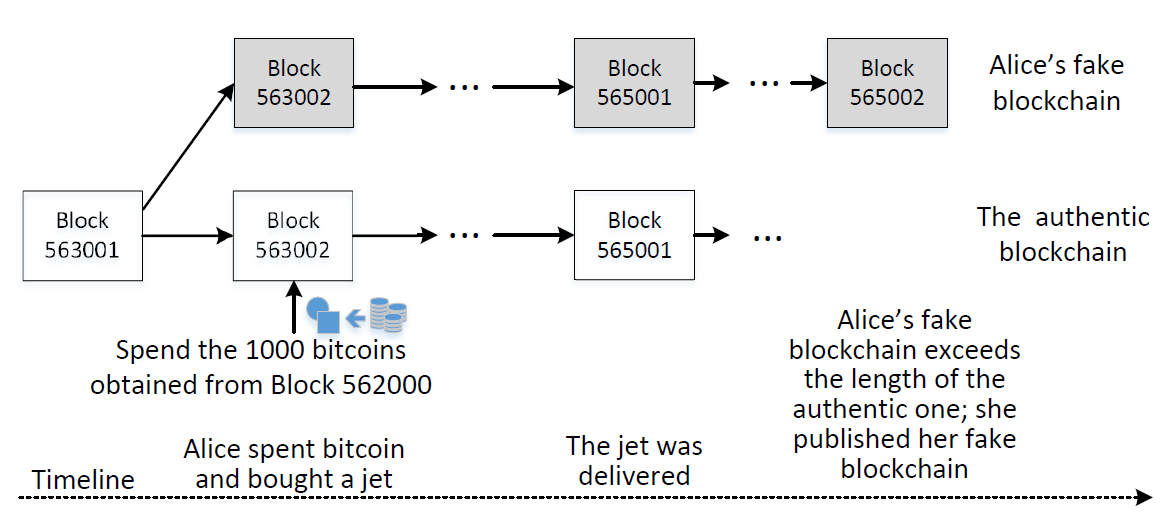 Summary
Bitcoin address
Transactions, locking and unlocking script
Bitcoin mining
Blockchain, branching, confirmation number, and double spending